Iowa Finance Authority (IFA)
HOPWA - Fun with Annual Income!
August 26, 2024
Annual Income Learning Objectives
At the conclusion of this training, you will have increased your understanding about:
HOPWA eligiblity requirements 
The definition of annual income
The eight types of income included in annual icnome
Common income exclusions
Documenting income
Identifying whose income is and is not counted
Why does the amount of a family’s annual income matter in the HOPWA program?
HOPWA eligibility is tied to the amount of a family’s income. 

Except for the HOPWA activity called Housing Information Services to be eligible for HOPWA assistance
at least one family must have a diagnosis of HIV/AIDS (this could include a minor) and 
total amount of the family’s income cannot exceed 80% of the area median income for the family size.
What is the Definition of Annual Income?
Annual income means all amounts, monetary or not, which:
(1) Go to, or on behalf of, the family head or spouse (even if temporarily absent) or to any other family member; or
(2) Are anticipated to be received from a source outside the family during the 12-month period following admission or annual reexamination effective date; and
(3) Which are not specifically excluded; and
(4) Annual income also means amounts derived (during the 12-month period) from assets to which any member of the family has access.
What are the types of Annual Income?
There are nine types of income – only 8 apply to HOPWA
Wages, salaries, and other compensation for personal services such as commissions and bonuses
Business income
Asset income (such as interest on a savings accounts)
Periodic amounts received from social security, retirement funds, etc.
Income received in place of earnings, such as unemployment benefits
What are the types of Annual Income? 
Continued.
6. Welfare assistance payments (i.e., TANF, general assistance)
7. Periodic allowances like alimony, child support, regularly recurring gifts/contributions
8. Military pay
9. Student financial assistance – DOES NOT APPLY TO HOPWA
[Speaker Notes: Notes:
#9: Does not apply to HOPWA – Section 8 only.]
The Income Types
1. Employment Income
Self-explantory, though note that employment refers to:
Regular wages/salaries
Overtime pay
Commissions, Fees, Tips and Bonuses

Key element: 
Gross income is used to calculate annual income.
The employment income of a minor is never counted in annual income.
[Speaker Notes: Notes:
24 CFR 5.609(b)(1)]
2. What is Business Income?
Business income means income earned from operating a business/profession – including self-employment (i.e., Uber, Lyft and other types of contract work)

Key Elements: 
Net income is included in annual income, not gross income
Net income = Gross Income – Business Expenses (e.g., loan interest, depreciation, purchase of supplies, equipment, etc.)
Salaries or other amounts distributed to family members by the business is included in annual income
Cash or assets withdrawn from the business (except for cash/assets invested in the business) is included in annual income
[Speaker Notes: Notes:
24 CFR 5.609(b)(2)
4350.3, page 5-11

**Principal payments on loans, interest on loans for business expansion or capital improvements, other expenses for business expansion, or outlays for capital improvements cannot be deducted as business expenses

**If the net income from a business is negative, it must be counted as zero income. A negative amount must not be used to offset other family income.]
3. What are Assets?
An asset is something of monetary value and any family member can access the asset. 

Key elements: 
The amount of the asset is not included in annual income
The amount of interest earned on the net cash value of all assets is included in annual income
Assets have a market value and a cash value
[Speaker Notes: Notes:
24 CFR 5.609(a)(4)
HCV GB, p. 5-25

Notes: 
Examples:
Savings and checking accounts
Certificates of deposit (CDs)
Stocks, bonds, mutual funds, and other investment accounts
Life insurance policies that have a cash value
Personal property held as an investment, such as gems, coin collections, etc. 
Real property
Employer pension and retirement funds
Individual retirement accounts (IRAs), Keogh accounts, and similar retirement savings accounts
Annuities, Trusts]
#3: Asset Income
Market Value
Costs (penalties, etc.)
Cash Value
[Speaker Notes: Notes:
Now that we’ve described what an asset is and isn’t, how do you determine what amount of income will be counted in annual income?
It depends!
First, you need to determine the market and cash value of the asset.  Market and cash value, what does this mean?
The market value is simply the amount an asset is worth, if you were to sell it or if someone bought it. 
The cash value is the market value minus any costs (penalties, etc.) to convert the asset to cash. 

It is the cash value of the asset that is used to determine what amount of asset income, if any, that will be counted in annual income.

Question: After you determine the cash value of the asset, what do you do?  How do you know what income, if any, to included in annual income?]
Deeper Dive: Access to Assets
Access to the asset is a key element in determining if an asset/asset income will be included in or excluded from annual income
Consider the following when determining access to an asset
Is the asset in a family member’s name?
Can any family member withdraw funds or sell the asset?
Is income generated from the assets benefiting any family member?
Is the asset held in a joint account with any family member?
[Speaker Notes: Notes: 
24 CFR 5.609(a)(4)
HCV GB, p. 5-25]
Deeper Dive: Income generated by Assets
Asset income is often generated from interest rates, for example: 

A savings account with a 3.5% interest rate
The interest rate is what generates income on the asset. 

Other assets don’t generate income through an interest rate
However, if total family assets are over $5,000, an amount of income must be assigned to the asset. 
This is called imputed asset income.
Deeper Dive: Using Imputed Asset Income or Actual Asset Income
If the total cash value of assets is $5,000 or less, annual income includes the actual anticipated income from assets, or
If the total cash value of all family assets is more than $5,000, annual income includes the greater of:
The actual anticipated income from assets
The imputed income from asset
Asset Income - Example
The cash value of Lulu McGee’s assets totals $7,900. 
We know the asset generates income through an interest rate, totaling $119 annually. 

What is the amount of asset income to include in annual income?
[Speaker Notes: Notes:
HUD passbook rate: www.hud.gov/sites/documents/16-01HSGN.PDF


What ist he amount of asset income to include in annual income?
Not sure yet. 
We need to calculate imputed asset income because the total amount of assets are greater than $5,000]
#3 Asset Income
Imputed income from assets - use the HUD Passbook rate of .4%

$7,900 x .004 = $31.60  

Actual income from asset = $119
Imputed income from asset = $31.60

What amount should be included in annual income?
$119 (because it is the higher of the two amounts)
[Speaker Notes: Notes:
Answer: $119]
4. What is a Periodic Payment?
What is a periodic payment?
It is a type of fixed income and often received by people who are retired or have a disabiltiy.
[Speaker Notes: Examples: 
Examples include: 
Social Security or Supplemental Security Income
Annuities
An annuity is a contract sold by an insurance company designed to provide payments, usually to a retired person, at specified intervals. 
Insurance policies
Retirement funds
Pensions
Disability or death benefits
Other income sources subject to a verifiable COLA or current rate of interest]
4, Periodic Payments – Examples
Key Elements:
The gross amount of the period payment is included in annual income, regardless of amounts deducted (or garnished) for:
Medical insurance, Medicare Part B
Past due debt (e.g., taxes, alimony, child support, student loans, etc.)
The net amount of the period payment is included in annual income when amounts are deducted due to a prior overpayment
Lump sum payments receive because of a delayed start to a periodic payment is NOT included in annual income.
Periodic Payments – Example
Gladys Swank’s gross amount of SSI is $1,035 per month. A Medicare Part B premium in the amount of $85 is deducted from her SSI each month. The net amount received each month is $950. 

What amount is used?

Why?
[Speaker Notes: What amount is used? $1,035
Why? Because when amounts for Medicare Part B are deducted, the gross amount is still used.]
Periodic Payments – Example
Hildegard Hightower receives an SSI benefit of $900 each month. She received a notice from SSI stating that due to unpaid student loans, SSI is garnishing $100 of her benefit each month. 

What amount is included in annual income?

Why?
[Speaker Notes: What amount is included in annual income?
The gross amount of $900 per month must be included in annual income.  

Why?
Because an amount is being garnished due to an unpaid debt.]
Periodic Payment – Example
Benny Shimmer-Smith’s SSI monthly benefit is $850. He received a notice from SSI indicating this amount will be reduced by $75 each month due to a prior overpayment.  

What amount is used to determine annual income?

Why?
[Speaker Notes: What amount is used to determine annual income?
The net amount of $775. 
Why?
Because Benny’s SSI monthly benefit is begin reduced due to an overpayment of SSI benefits.]
5. What does payment in lieu of earnings mean?
Payment in lieu of earnings refers to payments to individuals who are not working due to losing a job or from being injured on the job, such as:

Unemployment benefits
Worker’s compensation
Severance pay
[Speaker Notes: Notes: 
24 CFR 5.609(b)(5) 
HCV GB, p. 5-23
24 CFR 5.609(c)(3)]
5. Payment in lieu of earnings
Key Elements: 
Unemployment benefits, worker’s compensation, and severance pay are all included in annual income if received as a lump sum or prospective monthly payments. 

Except…
Do not include in annual income a lump sum received as a one-time lump settlement for a claim dispute or work-related injury
[Speaker Notes: Notes: 
24 CFR 5.609(b)(5) 
HCV GB, p. 5-23
24 CFR 5.609(c)(3)]
6. What is the definition of welfare assistance?
Welfare assistance are payments to families or individuals, based on need received from federal, state, or local governments, including the Temporary Assistance for Needy Families (TANF) program.

Key elements: 
HUD regulations stipulate that only TANF assistance that qualifies as welfare assistance under the HHS definition is included in annual income
[Speaker Notes: Notes:
24 CFR 5.609(b)(6) 
24 CFR 5.603(b)]
7. What are periodic and determinable allowances?
What is a periodic and determinable allowance? 

Periodic and determinable allowances include types of income such as: 
Alimony
Child support
Regular contributions and gifts
[Speaker Notes: Notes: 
24 CFR 5.609(b)(7)
4350.3, p. 5-12]
7. Periodic and Determinable Allowances
Example: Alimony and child support
Amounts awarded by the court are included in annual income. 
Except…
The applicant or program participant certifies payment are not being made and reasonable actions to collect amounts due have been pursued
Documentation of another amount actually received, other than the court-awarded amount, is acceptable
7. Periodic and Determinable Allowances
Key Elements: 
Child support may sometimes be paid through a State enforcement agency and the child support amount might not be clearly identified.
Be careful and don’t count child support amounts twice
[Speaker Notes: Notes: 
24 CFR 5.609(b)(7)
4350.3, p. 5-12]
7. Periodic and Determinable Allowances  Contributions and Gifts
What do regular contributions and gifts mean?
Regular contributions and gifts refer to cash or noncash contributions provided on a regular basis. 

Key Elements: 
Regular is a keyword here. 
Contributions or gifts not received on a regular basis - sporadically or infrequently (such as birthday presents) are not included in annual income.
[Speaker Notes: Notes: 
24 CFR 5.609(a)
24 CFR 5.609(c)(9)]
7. Periodic and Determinable Allowances
Example: Gifts and Contributions
Sherise Barker receives HOPWA TBRA.  Her son, who doesn’t live with her, pays $100 toward her rent and utility bill each month.  The amount received has been verified by her son in writing and he anticipates providing ongoing assistance. 
Should the regular contribution of $100 per month be included in annual income?
Yes.  The money is provided on a regular basis and the source or type of income is not listed as an income exclusion.
8: Military pay
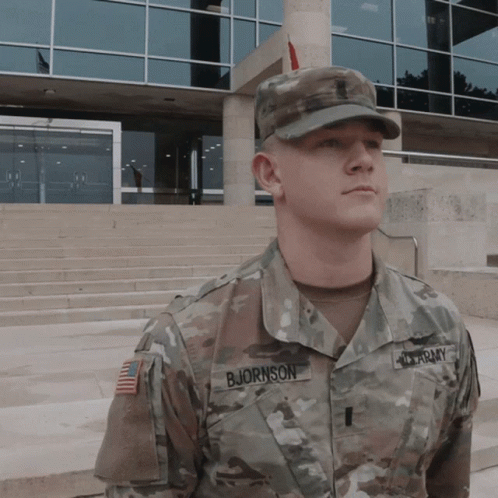 What counts as military pay?
Regular pay
Special pay
Allowances for housing, uniforms

All amounts are included in annual income. 

Except….
Special pay for exposure to hostile fire; hostile fire/imminent danger pay is excluded from annual income.
[Speaker Notes: Notes: 
24 CFR 5.609(b)(8)
Hostile fire: 24 CFR 5.609(c)(7)]
Income Exclusions
Where can you find a list of income that is NOT included in annual income?
Exhibit 1 Income inclusions and exclusions
[Speaker Notes: Notes:
24 CFR 5.609(c)
*A complete list of the federally mandated exclusions, can be found in the Federal Register published May 20, 2014]
Common Income Exclusions
What are some examples of income that is NOT counted?
Employment income of persons under 18 years of age (including foster children)
Income of a live-in aide
Payments received for the care of foster children or foster adults
The special pay to a family member serving in the armed forces who is exposed to hostile fire
Deferred periodic amounts from SSI, SS, SSDI, and VA received in a lump sum amount or prospective monthly amounts
Any earnings from employment more than $480 for each full-time student 18 years of age or older other than the head, spouse, or cohead.
[Speaker Notes: Notes:
Live-in Aide: 24 CFR 5.609(c)(5)  as defined in 24 CFR 5.403
Foster care payments (adults/children): 24 CFR 5.609(c)(2)]
Common Income Exclusions
The value of food stamps provided under the Food Stamp Act of 1977 is excluded from annual income.
Benefits under Section 1780 of the School Lunch Act and Child Nutrition Act of 1966; this includes WIC
Adoption assistance payments in excess of $480 per adopted child
Payments or allowances made under the Department of Health and Human Services Low-Income Home Energy Assistance Program (LIHEAP)
Temporary or sporadic income
[Speaker Notes: Notes:
This is NOT the full list….

Food stamps, Benefits Under School Lunch Act and LIHEAP: FR Notice 5/20/14 
Adoption Assistance Payments:  24 CFR 5.609(c)(12)]
Temporary or Sporadic Income - Income Exclusion
What is temporary or sporadic income?

Income that is not regularly received
Income that cannot be anticipated to be received in the next twelve months following the initial determination of eligibility or the next twelve months after an annual recertification.
[Speaker Notes: Notes:
24 CFR 5.609(c)(9)
PH GB, p. 118]
Temporary or Sporadic IncomeExample
Hank here occasionally works as a handyman for his elderly neighbor. In the last 12 months, he has worked about 4 times with no pattern or regularity.  Johnson has no idea when and/or if his neighbor will have any work for him in the next few months or even at all.  

Should this income be included in Johnson’s annual income?
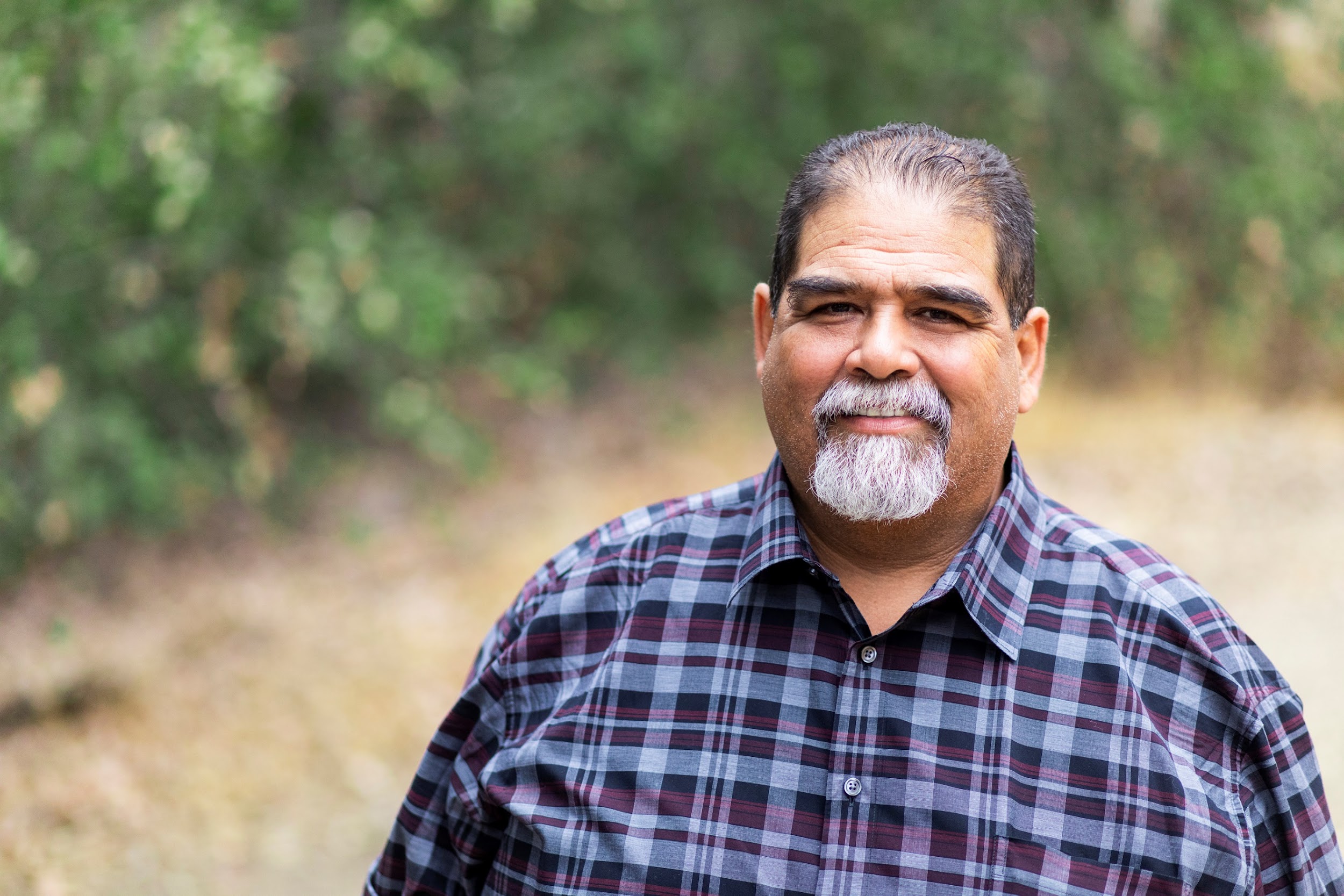 [Speaker Notes: Answer: Exclude.  It’s not reliable, there is no stable nor historic pattern of income that can be anticipated.]
How To Verify Income
Preferred Form – Order of Priority
Third Party: Written or Oral
Review of Documents
Household certification or notarized statement
**Staff should document in program participant files efforts to obtain preferred forms of verification and the reason an alternative method was used.**
Third-Party Written or Oral Verification
A HOPWA program develops forms to send to employers, banks, credit unions, other investments, social security offices, etc.

The form is completed by the above entities and returned to the HOPWA program. 

Program staff can also call the above entities, ask questions, and document the answers on a developed form. 

Note: Please include a release of information when using this method.
39
Review of Documents
Review of original documents provided by the family
For example: Review a family member’s social security award letter they provided 

Review by program staff – copied and placed in the program participant file
Self-Certification
Family members complete a pre-developed form with the types of income included. The family identifies who has income, the types and the amounts. 

Review by program staff – copied and placed in the program participant file.

If using self-certification of income, please document all efforts to obtain other sources.
[Speaker Notes: Note: 
This is is NOT a zero-income affidavit. Self-certification can be used with other options haven’t been successful. ‘Document all efforts to obtain either third party written, oral and review of third party created documents, such as paycheck stubs, social security award letters]
Whose Income Is Counted?
Whose income is counted?
The type of income included or excluded from annual income depends on:
What the family members are receiving for sources of income 
And which family members are receiving a type of income
[Speaker Notes: Notes:]
Family member vs. Household members
Why is it important to determine who is a family member and who is a household member?

It’s important because the income of family members is included in annual income (unless Federally excluded)

The income of a household member is never included – household members are: 
HUD-defined live-in aide
Foster Child
Foster Adult
Family Members - Minors
Why do you need to know who is a minor?

 The employment income of minors is never counted.
[Speaker Notes: The term minor children (except for foster children) is defined as a family member other than the head, spouse or cohead who is under 18 years of age. 

If the head, spouse, or cohead of a family is under the age of 18, he or she may be considered an emancipated minor under state law and treated as an adult.]
Adults vs. Minor Children – Income Example
Frances, age 45 just completed a HOPWA application and intake paperwork at Creative Works, a local HOPWA project sponsor. Frances works part-time. She currently rents an apartment with her friend Marge, age 52. Marge receives SSDI each month in the amount of $852. 

There are two minors living with Frances and Marge – Mason who is 13 and Lawrence who is 16. The oldest boy, Lawrence, has a part-time job and Mason receives SSDI in the amount of $351 each month. 

Family members include the two kids, Frances and Marge.  

Whose income is counted?
Adults vs. Minor Children Example
[Speaker Notes: Notes:
Son, age 13: income is counted because it’s benefit (unearned) income
Son, age 16: income is not counted because he is a minor and the source of income is employment and employment income of a minor is never counted
Frances: income is counted, she is applicant and head of household
Marge: income is counted because she is a family member.]
Full-Time Students vs. Other Adult Family Members
Whose income is counted?
HUD regulations treat the employment income of adult full-time students, who are not the head, spouse, or cohead differently than the employment income of other adult family members. 

If an adult full-time student who is not the head, spouse, or cohead has earned income from employment, only include up to $480 of the employment income; any amount over $480 is excluded.
[Speaker Notes: Notes:
Pay close attention because this refer to adult full-time students who are not the head, spouse or cohead and EMPLOYMENT income.]
Full-Time Students
Who qualifies as a full-time student?
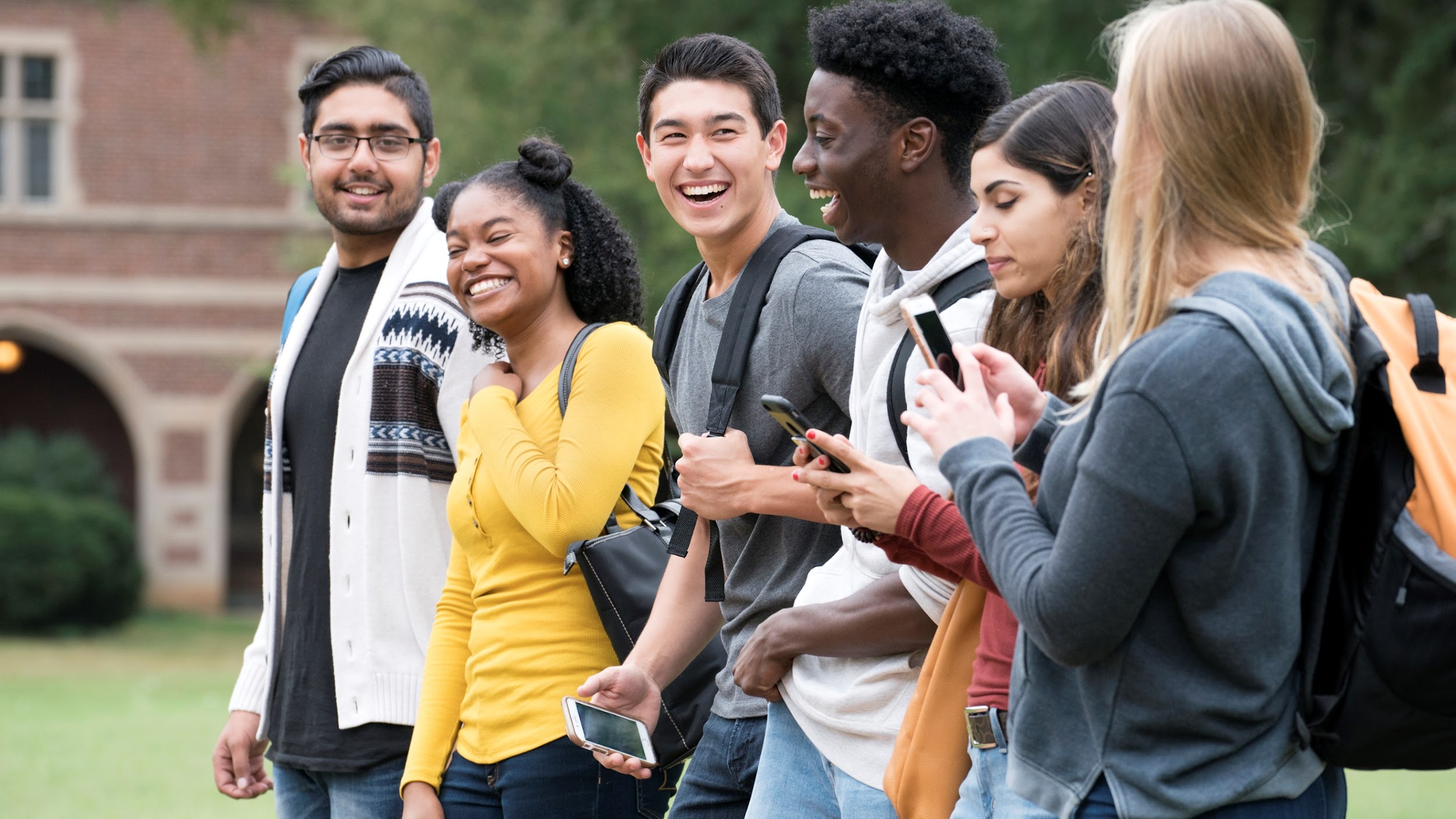 Is a person who is attending school or vocational training on a full-time basis as defined by the school or vocational training center. 

The school itself must verify the student’s status
Full-Time Students vs. Non-Full-Time Students
George and Martha completed a HOPWA application and intake paperwork at Port Landing, a local HOPWA project sponsor. George and Martha both receive SSDI in the amount of $865.  Their oldest son, Henry, age 20, lives at home, works part-time, and attends the local vocational school part-time. 

George and Martha’s long-time friend, Franklin, lives with them.  Franklin is 60, works part-time, and attends the same vocational school as Henry, but Franklin attends full-time.
George and Martha’s family members include Henry and Franklin. 

Whose income is counted?
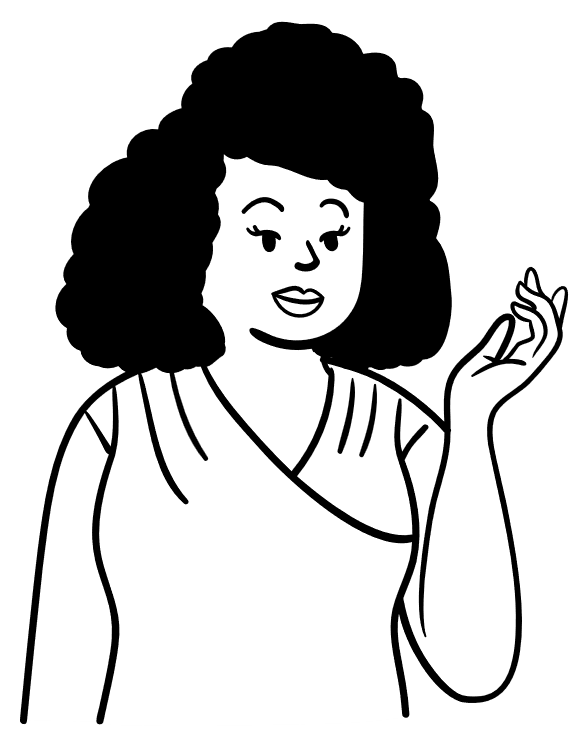 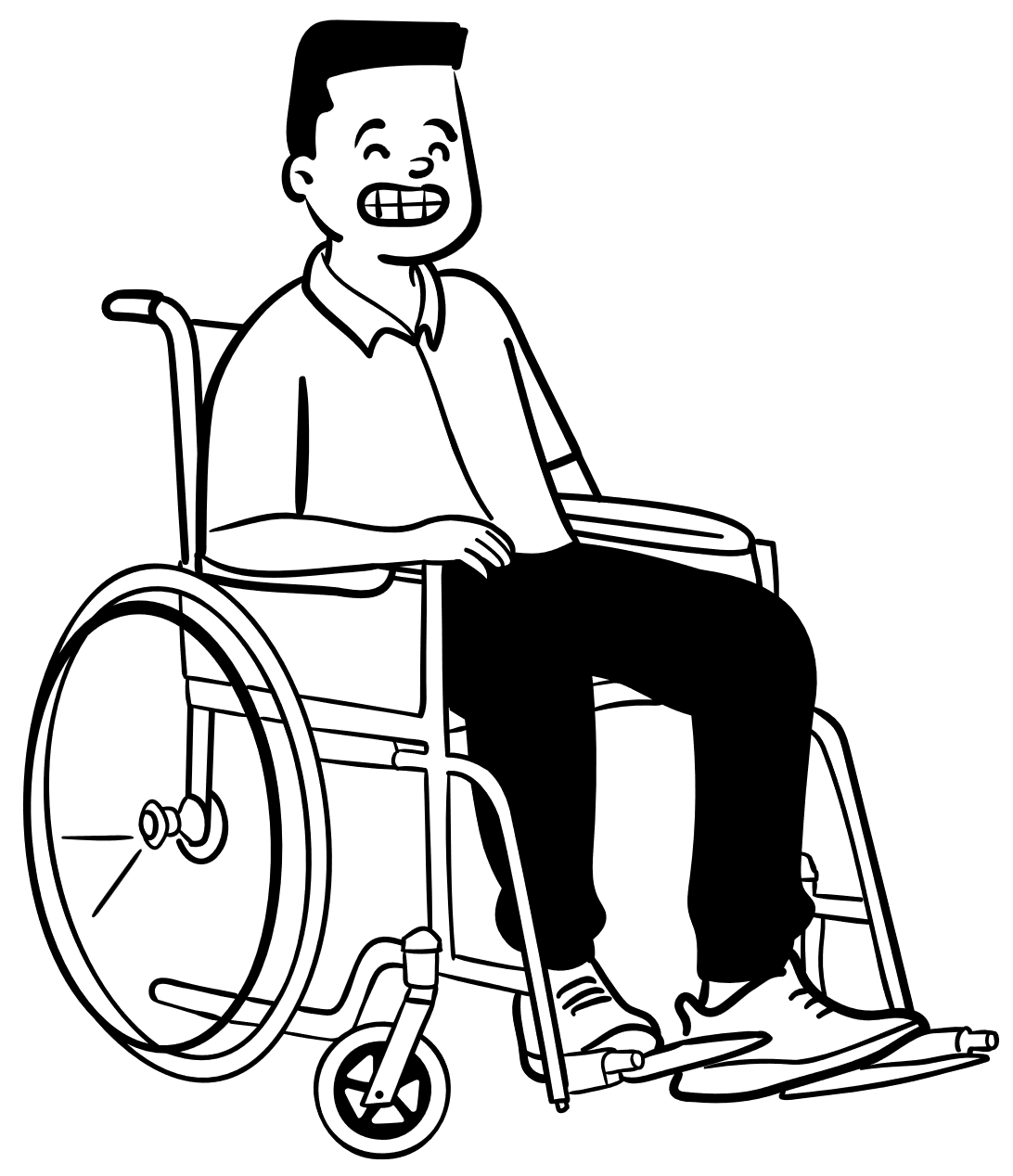 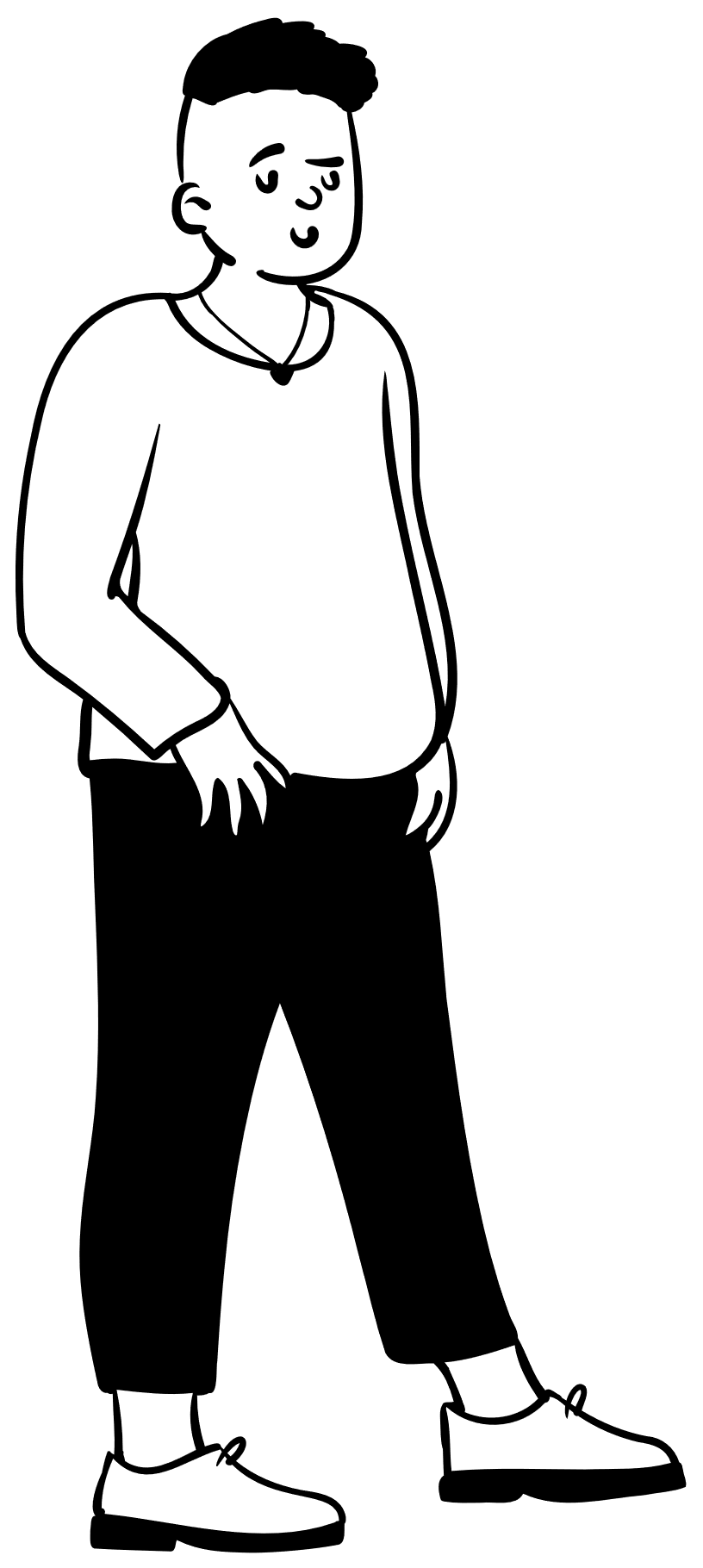 Full Time Student Example
[Speaker Notes: Notes:
Franklin: Only $480 is counted as annual income and any remaining of employment income is excluded – he’s a FT student. 
Henry: ALL of his part time employment is counted – not a FT student]
Temporary Absent Family Members
Who is a temporarily absent family member?
Children temporarily away from home because of placement in foster care
Children away at college
Family member temporarily in jail or hospital
Family member who works in another state temporarily

Is their income counted?
Yes.
[Speaker Notes: Notes:]
Whose income is counted?
[Speaker Notes: Notes:
Foster child [24 CFR 5.609(c)(2)]
Foster adult [24 CFR 5.609(c)(2)] 
Live-in [24 CFR 5.609(c)(5)]]
Knowledge Checks
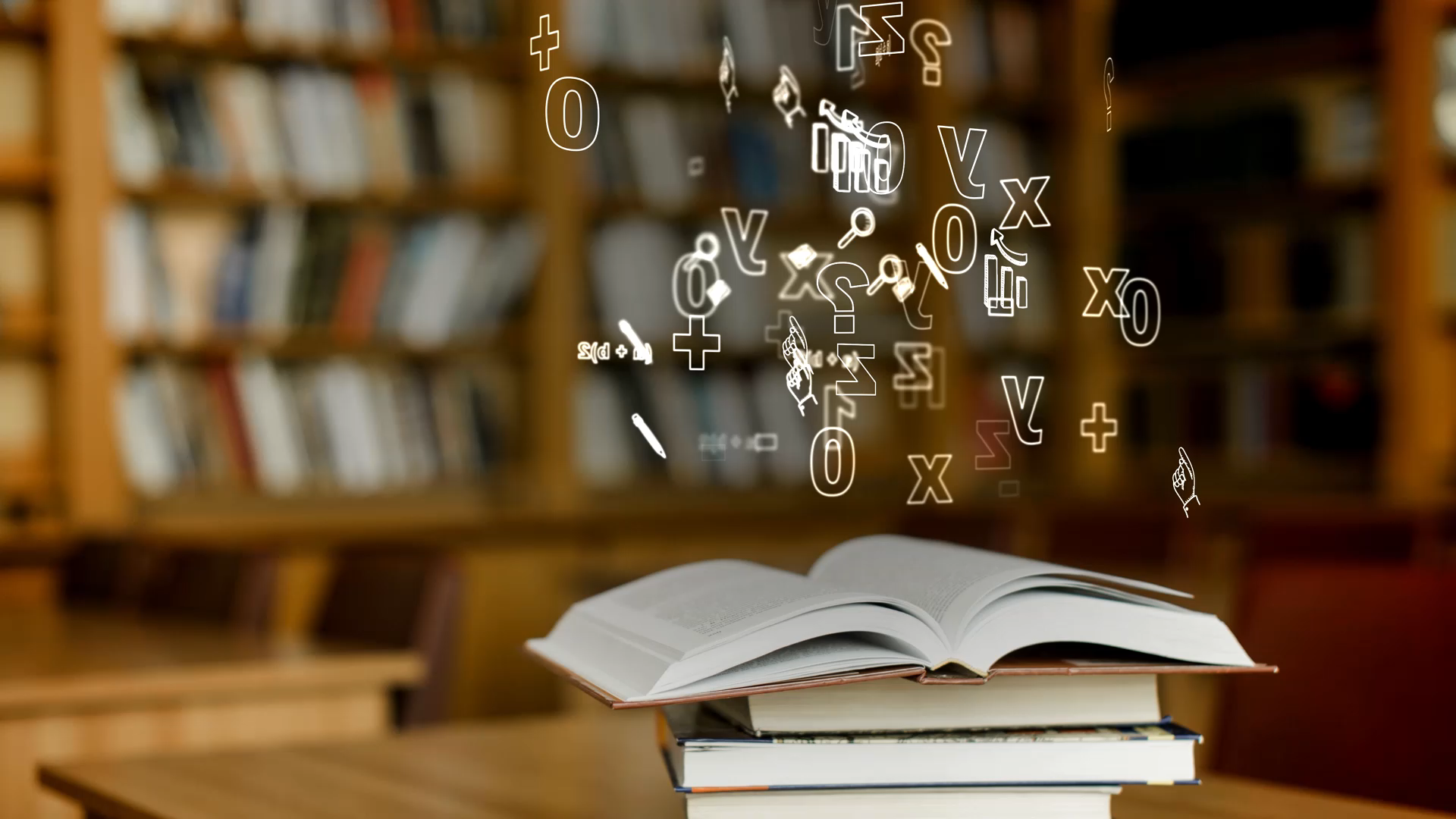 Practice - #1
HOPWA grantees and project sponsors must determine the amount of a family’s income before the family is admitted to the HOPWA program and at least _________ thereafter. 

Every six-months 
Annually
Quarterly
Tri-annually
[Speaker Notes: Notes:
Fill in the blank choices

Six-months 
Annually
Quarterly
Tri-annually 




Answer:
B. Annually]
Practice - #2
[Speaker Notes: Notes: 
Review the following table and in the employment and other income columns, enter Yes or No as applicable

Answers: 
Head: Yes, Yes
Spouse: Yes, Yes
Cohead: Yes, Yes
Other adult: Yes, Yes
Children under 18: No, Yes
Adult Full-Time Student: Yes (up to $480), Yes

Foster child: No, No
Foster adult: No, No
Live-in aide: No, No]
Practice - #3
An adult full-time student (not head or spouse) works part-time and their anticipated income from employment for the next 12 months will be $300. The following amount counts as their annual income:

$300
$480
$180
You do not count the earned income of an adult full-time student
[Speaker Notes: Notes:


Answer: A.  Count the entire amount of $300

Reminder….exclude all but $480 of earned income of adult full-students who are not the head, spouse or cohead]
Practice - #4
For the sources of income listed below, identify whether the income must be included or excluded in annual income. 

Earnings of a temporarily absent spouse 
Income of a live-in aide 
Food stamps
Earnings from the employment of the head, spouse, or cohead
Earnings from employment of children under 18 years of age
[Speaker Notes: Notes:

Directions: 
Mark your answer with an A for income that must be included
Mark your answer with a B for income that must be excluded



Answers:
Earnings of a temporarily absent spouse: A
Income of a live-in aide: B
Food stamps: B
Earnings from employment of the head, spouse or cohead: A
Earnings from employment of children under 18 years of age: B]
Questions
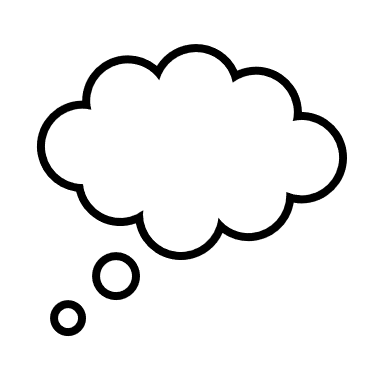